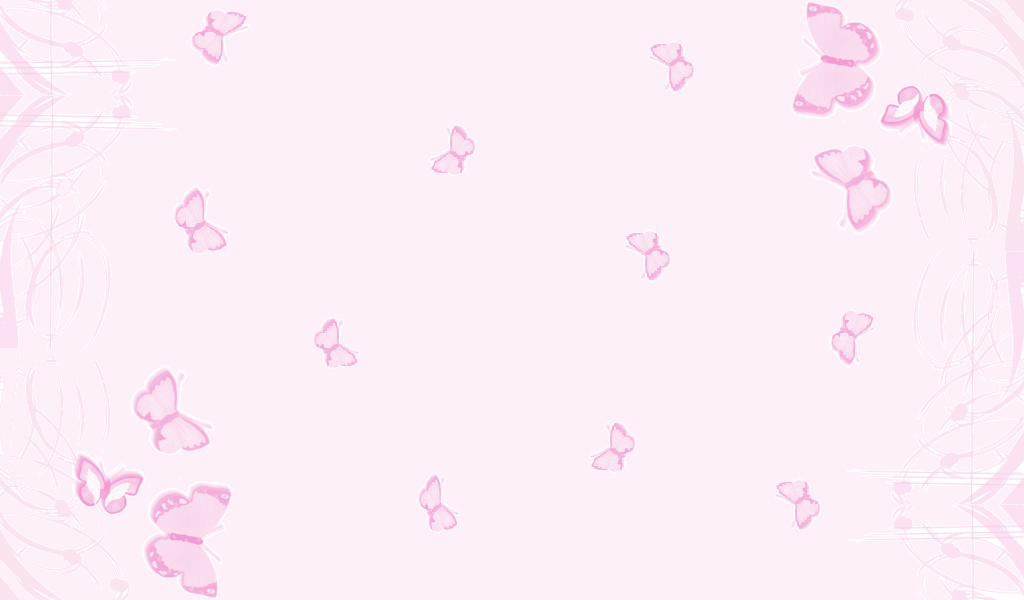 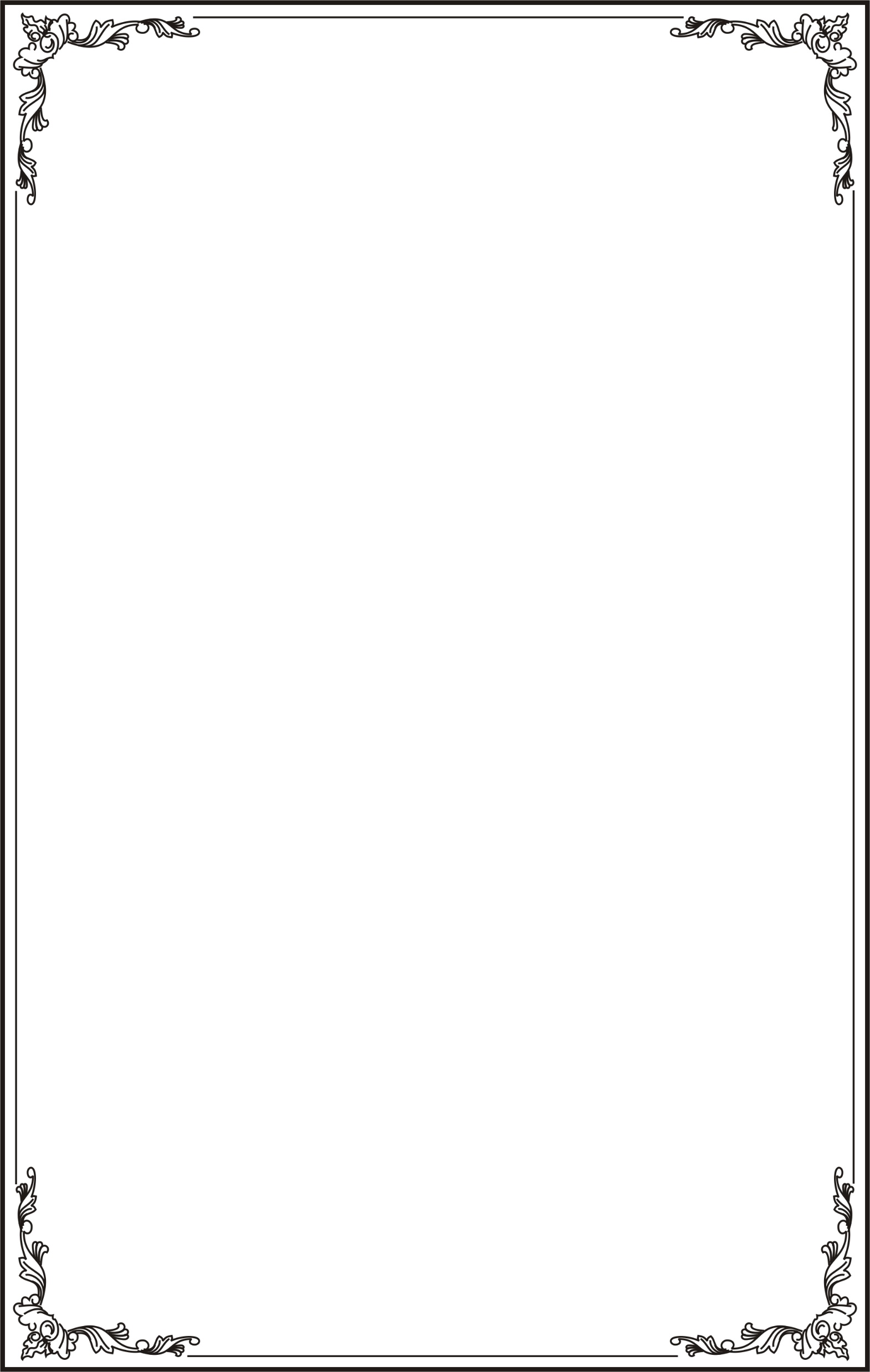 PHÒNG GIÁO DỤC VÀ ĐÀO TẠO QUẬN LONG BIÊN
TRƯỜNG MẦM NON GIA QUẤT
LĨNH VỰC PHÁT TRIỂN NHẬN THỨC
Đề tài  :Tìm hiểu về Bác Hồ kính yêu
Lứa tuổi: 5-6 tuổi
Giáo viên: Lưu Thị Hoa Chinh
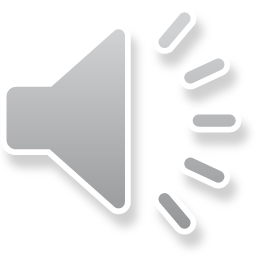 Chủ tịch Hồ Chí Minh  
(19/5/1890)
     Chủ tịch Hồ Chí Minh sinh tại làng Sen, xã Kim Liên, huyện Nam Đàn, tỉnh Nghệ An. Cha là cụ Nguyễn Sinh Sắc. Mẹ là cụ Hoàng Thị Loan.
     Năm 1911, Người ra đi tìm đường cứu nước từ Bến cảng Nhà Rồng.
     Tháng 2 -1941 Người trở về nước.
     Ngày 2 - 9 - 1945, tại quảng trường Ba Đình, Người đọc Bản Tuyên Ngôn Độc Lập, khai sinh ra nước Việt Nam Dân chủ Cộng Hòa.
     Năm 1990, nhân kỷ niệm 100 năm ngày sinh Chủ tịch Hồ Chí Minh, UNESCO đã ghi nhận và suy tôn Người là “Anh hùng Giải phóng dân tộc Việt Nam, nhà văn hóa lớn”.
Hồ Chí Minh đẹp nhất tên Người
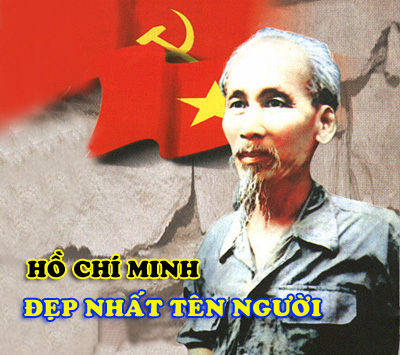 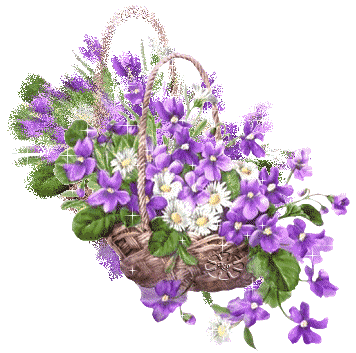 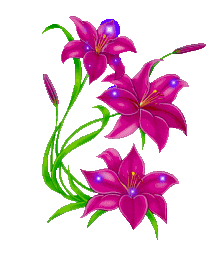 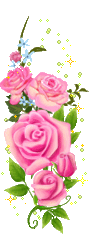 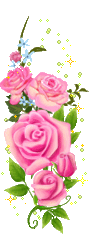 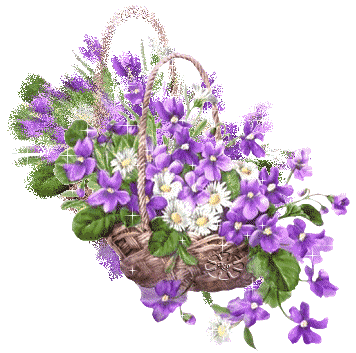 Giaùo vieân:
Baùc Hoà kính yeâu cuûa chung ta
Lôùp: 5- 6 tuổi
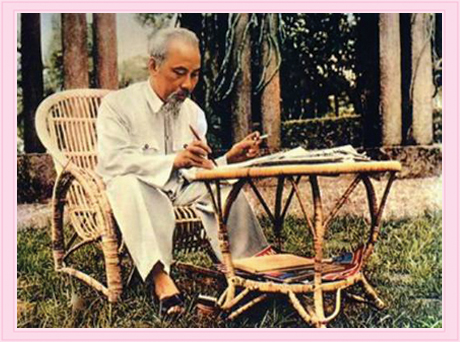 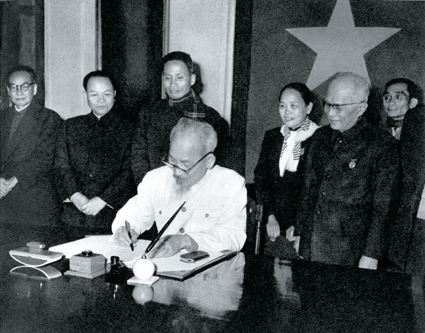 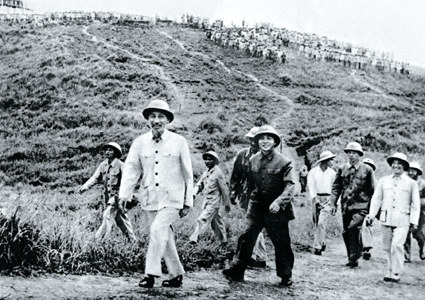 www.HNGHIA.Info
Bác đang hành quân lên rừng
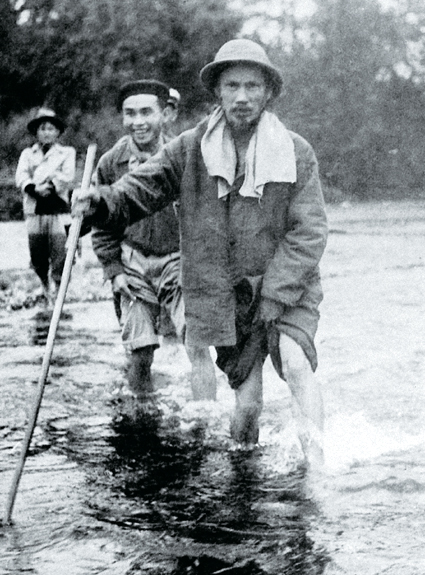 Bác hành quân xuống suối
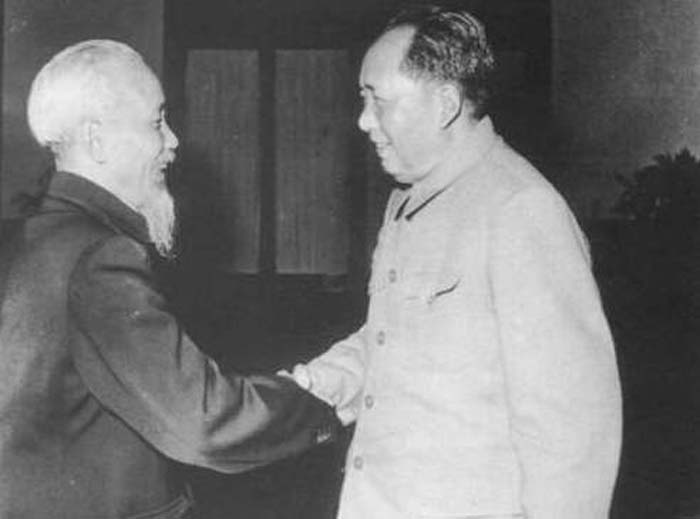 Bác đang tiếp khách nước ngoài
Bác vui cùng thiều niên nhi đồng
Bác Hồ với các cháu thiếu niên dân tộc
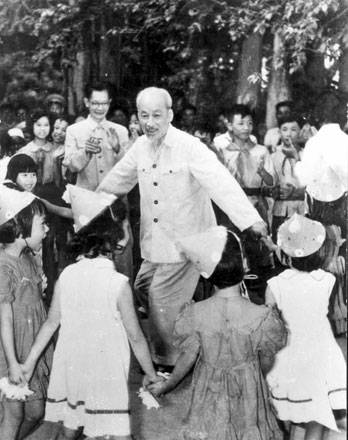 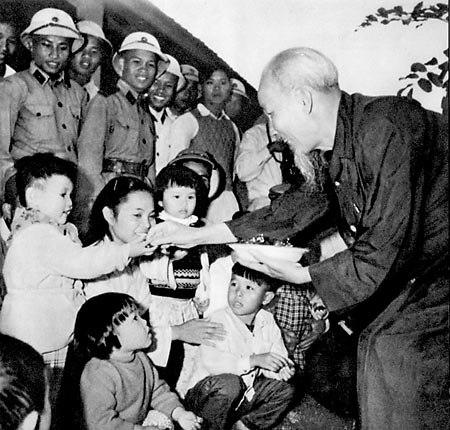 Như bài thơ: “ Thư Trung Thu” Bác viết năm 1951
Trung thu trăng sáng như gương
Bác Hồ ngắm cảnh nhớ thương nhi đồng.
Sau đây Bác viết mấy dòng 
Gửi cho các cháu tỏ lòng nhớ nhung.
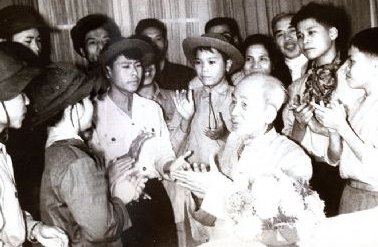 Bác đang căn dặn ân cần  các anh chị thanh niên
www.HNGHIA.Info
Hồ Chí Minh đẹp nhất tên Người
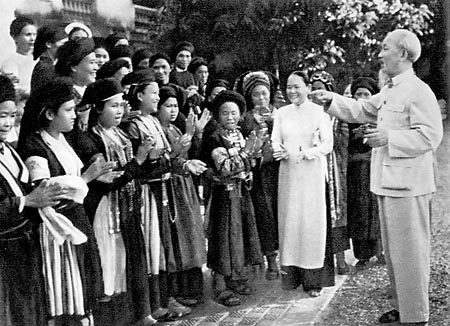 Bác nói chuyện với các chị phụ nữ
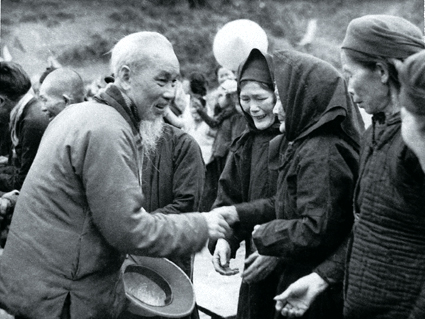 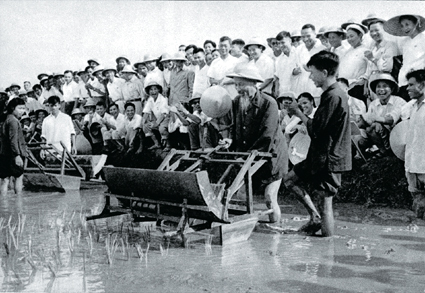 Bác với các cô chú nông dân
Bác với các cô chú công nhân
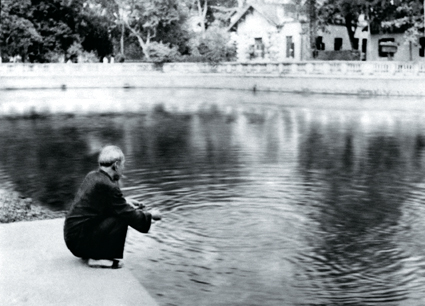 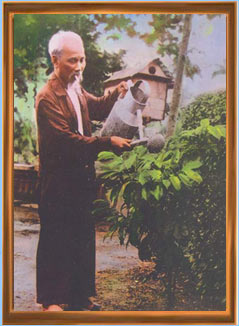 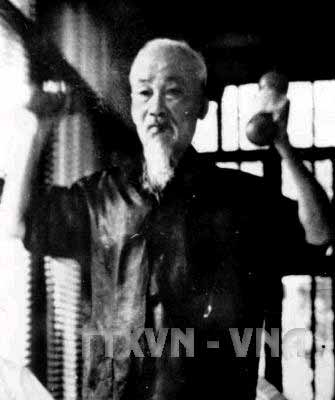 Bác Hồ đang biễu biễn âm nhạc
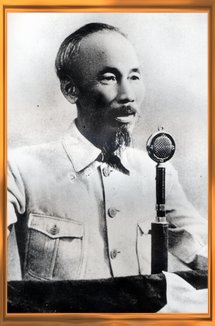 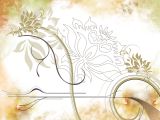 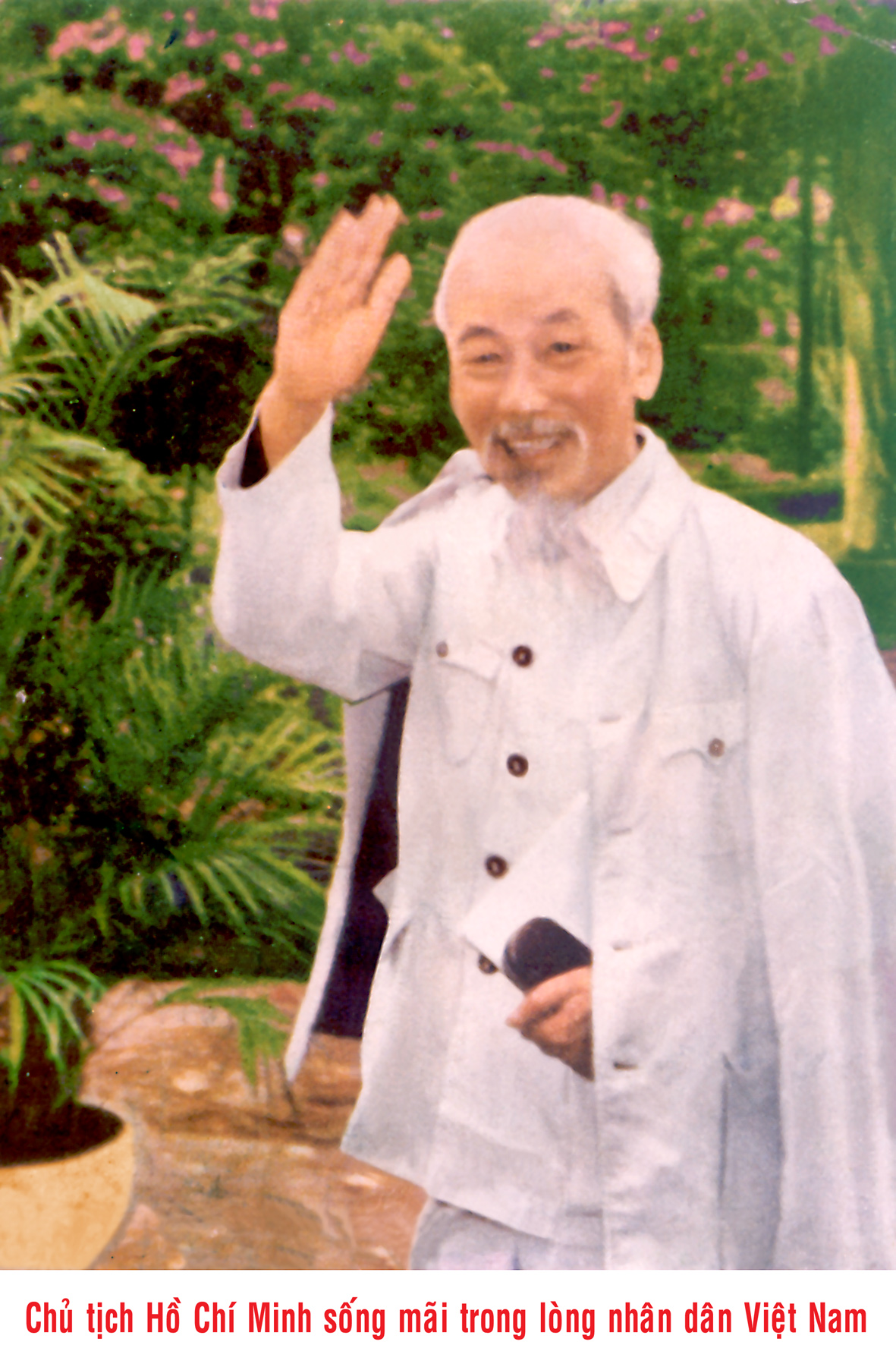 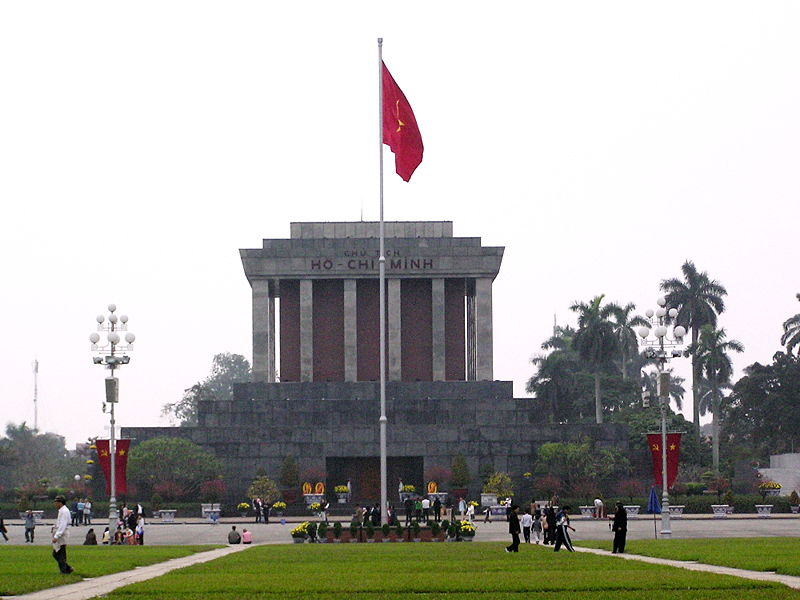 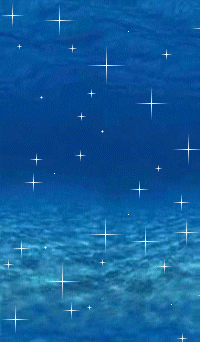 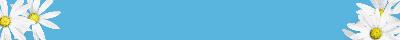 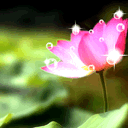 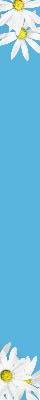 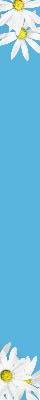 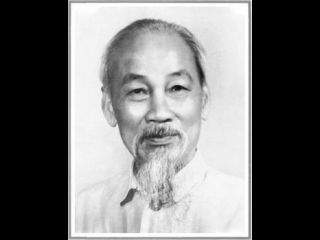 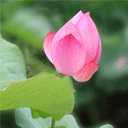 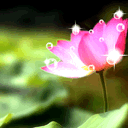 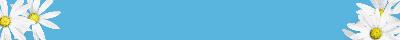 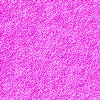 Chúc các cô và các cháu mạnh khỏe